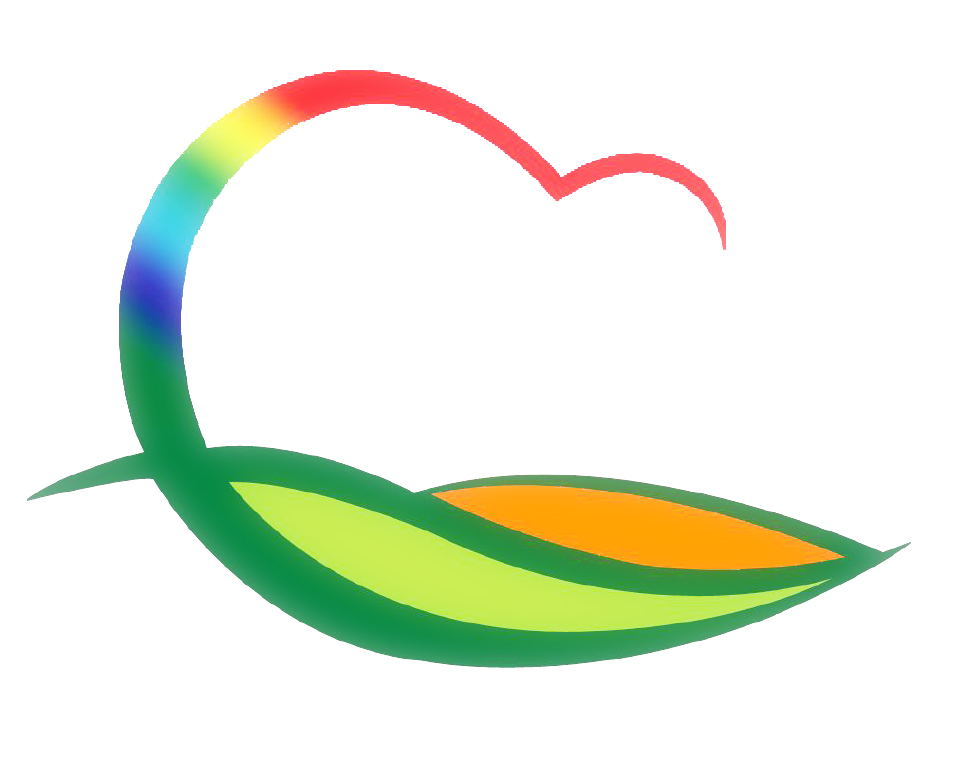 기획감사관
3-1. 제299회 영동군의회 임시회
1. 17.(월) ~ 1. 21.(금) / 본회의장 및 위원회 회의실
주요안건
  - 2022년도 군청 주요업무계획 보고 청취
  - 조례안 등 일반안건
3-2. 의원간담회
1. 20.(목) / 서면심의
주요안건
  - 양강 구강교 재해복구사업 추진 외 4건
3-3. 취약 시기 특별 공직기강 점검
1. 17.(월) ~ 2. 2.(수) / 군 산하 전 부서 / 기획감사관 외 7명
코로나19 대응 등 방역 수칙 준수 여부, 근무기강 해이 등